Презентация логопедического занятия в  подготовительной к школе логогруппе.Лексическая тема:«Полевые цветы».
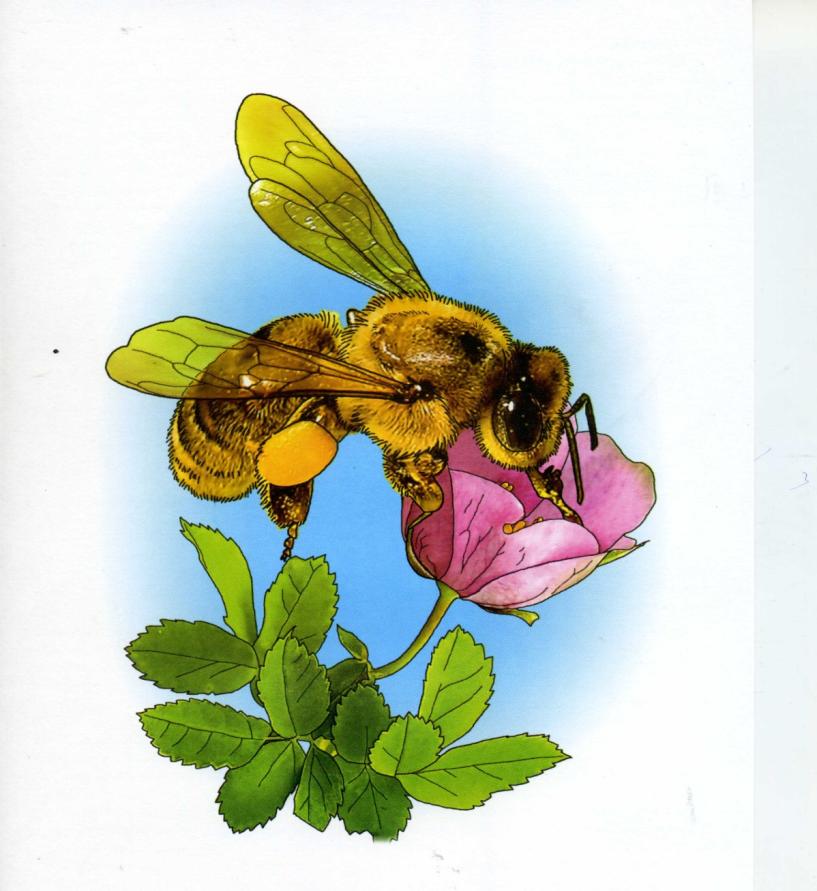 Подготовила:
учитель-логопед 
 Курбанова В.М.
Артикуляционная гимнастика
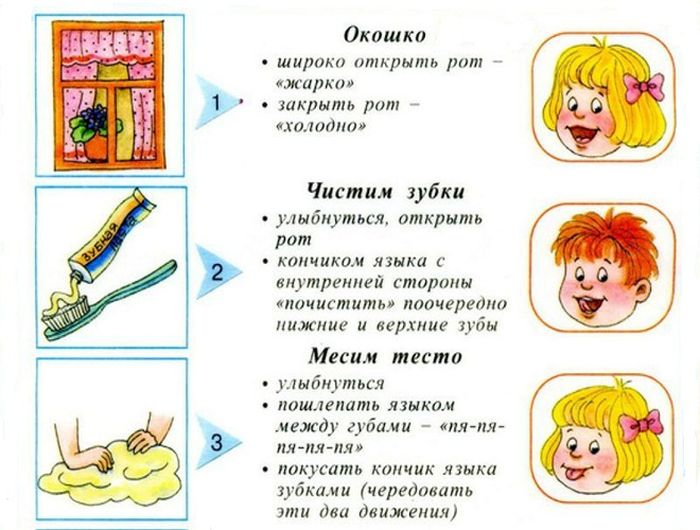 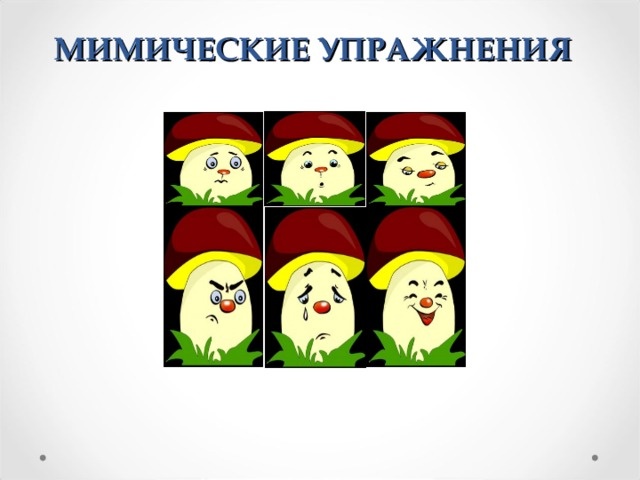 Повтори
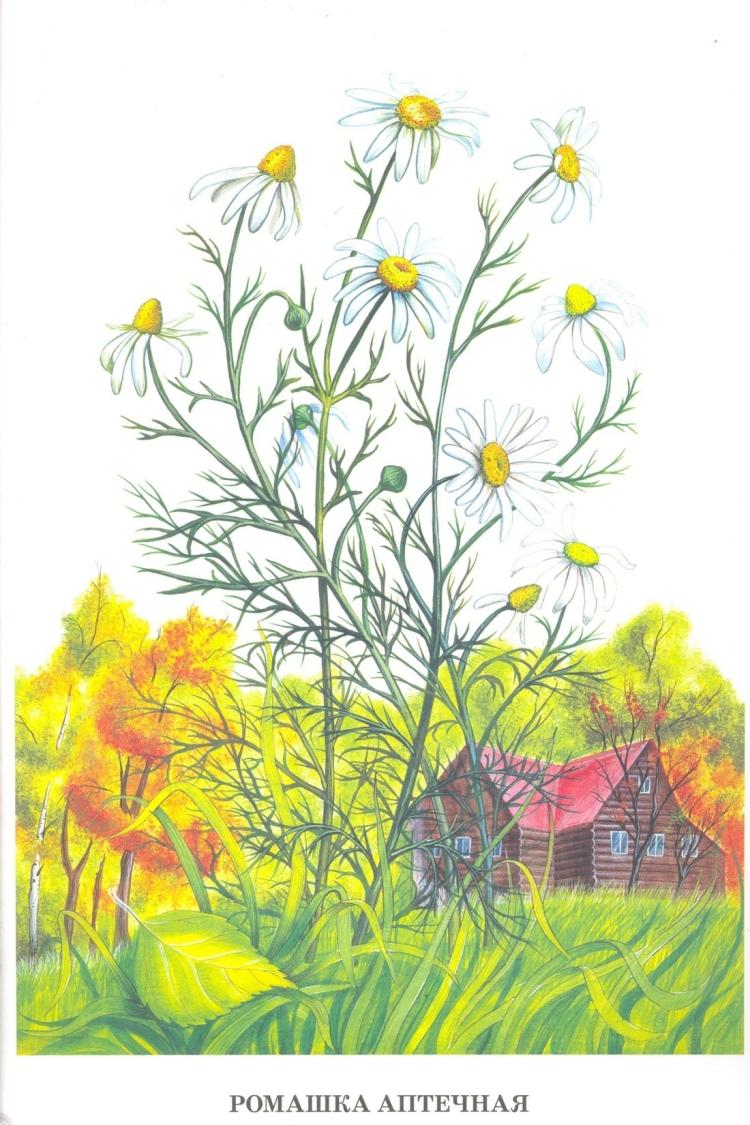 Его яркий желтый глаз                         смотрит ласково на нас. (Ромашка)
Синий, маленький цветокОн зовется… (василек)
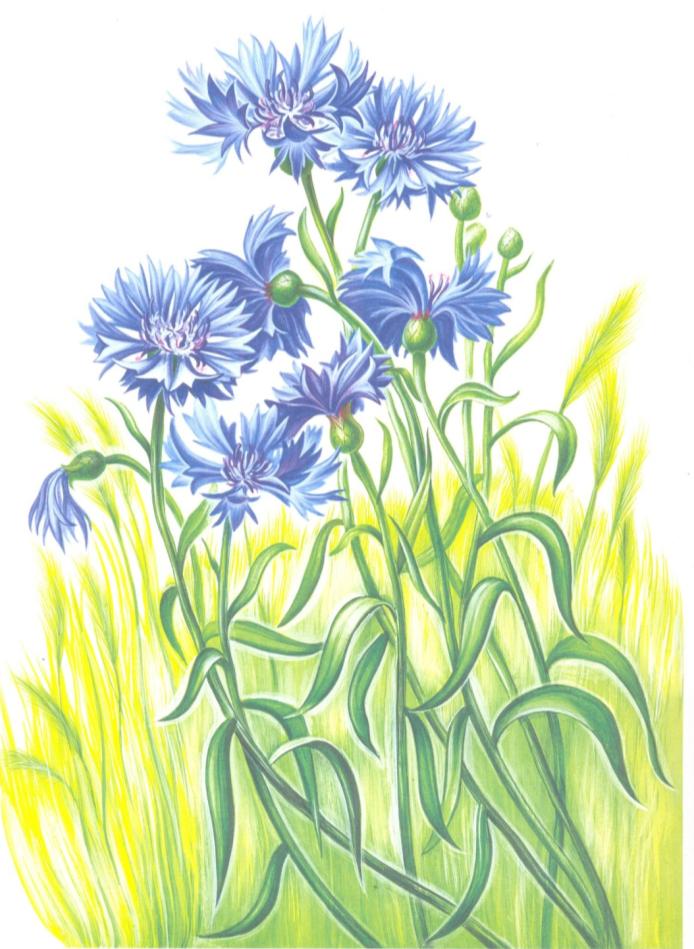 Тонкий, красный лепесток   так похож на огонек. (Мак).
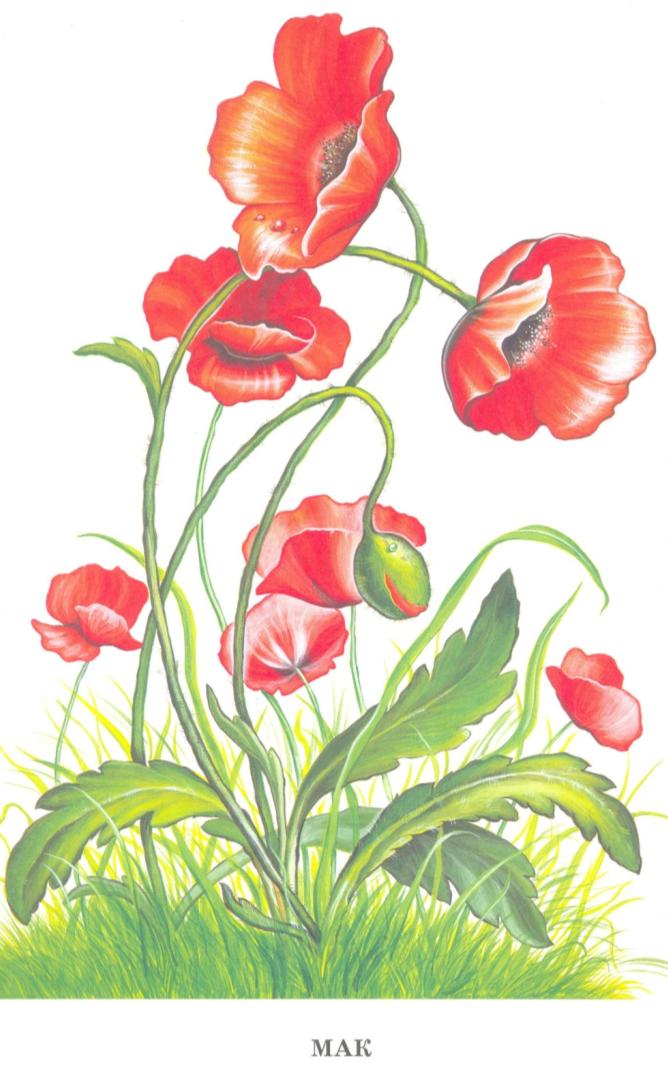 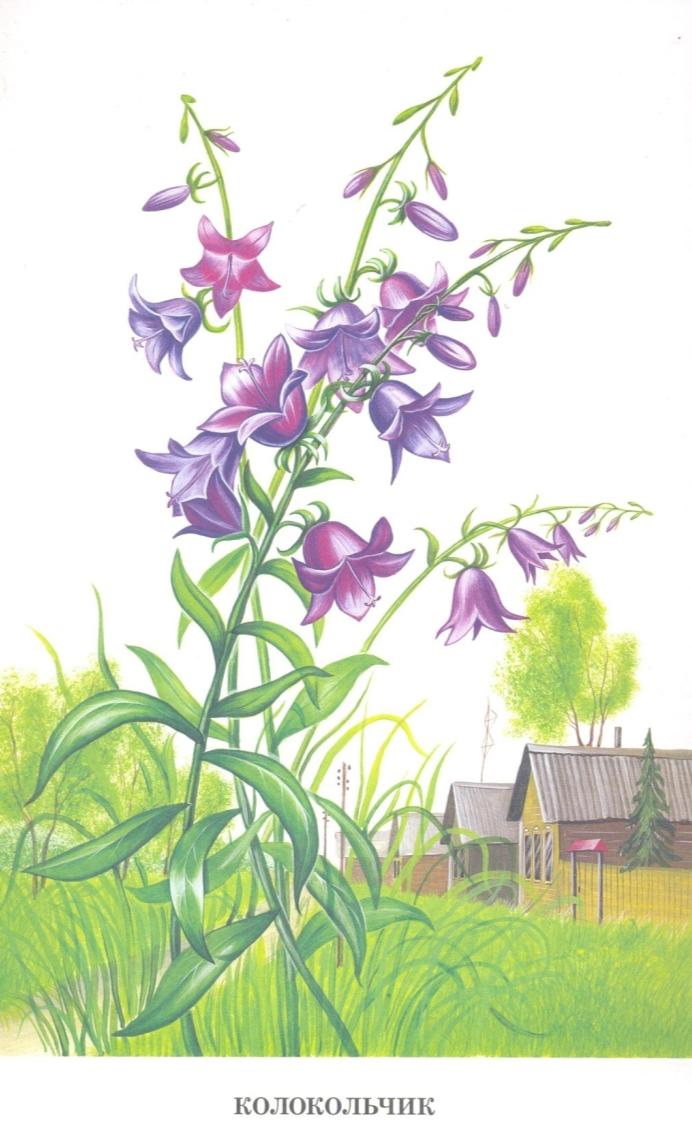 Если верить волшебству                       звенит он раз в году. (Колокольчик)
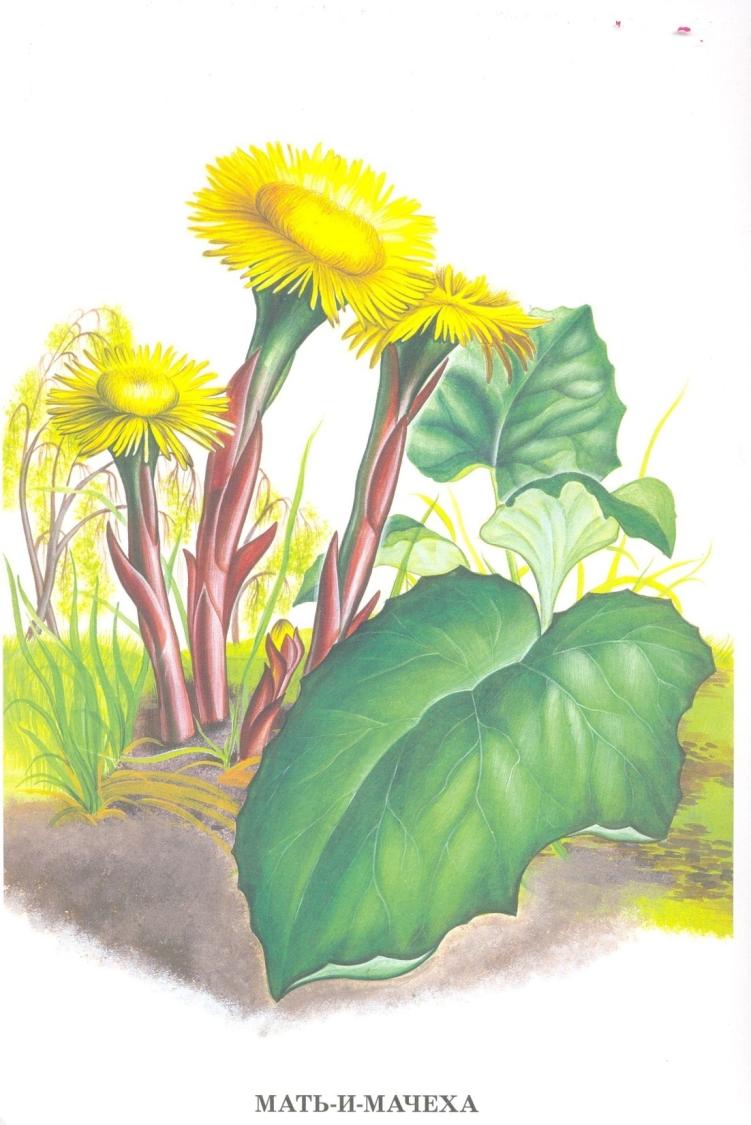 В народе Ранником зовется,                             лечит все, что ни придется. (Мать-и-мачеха)
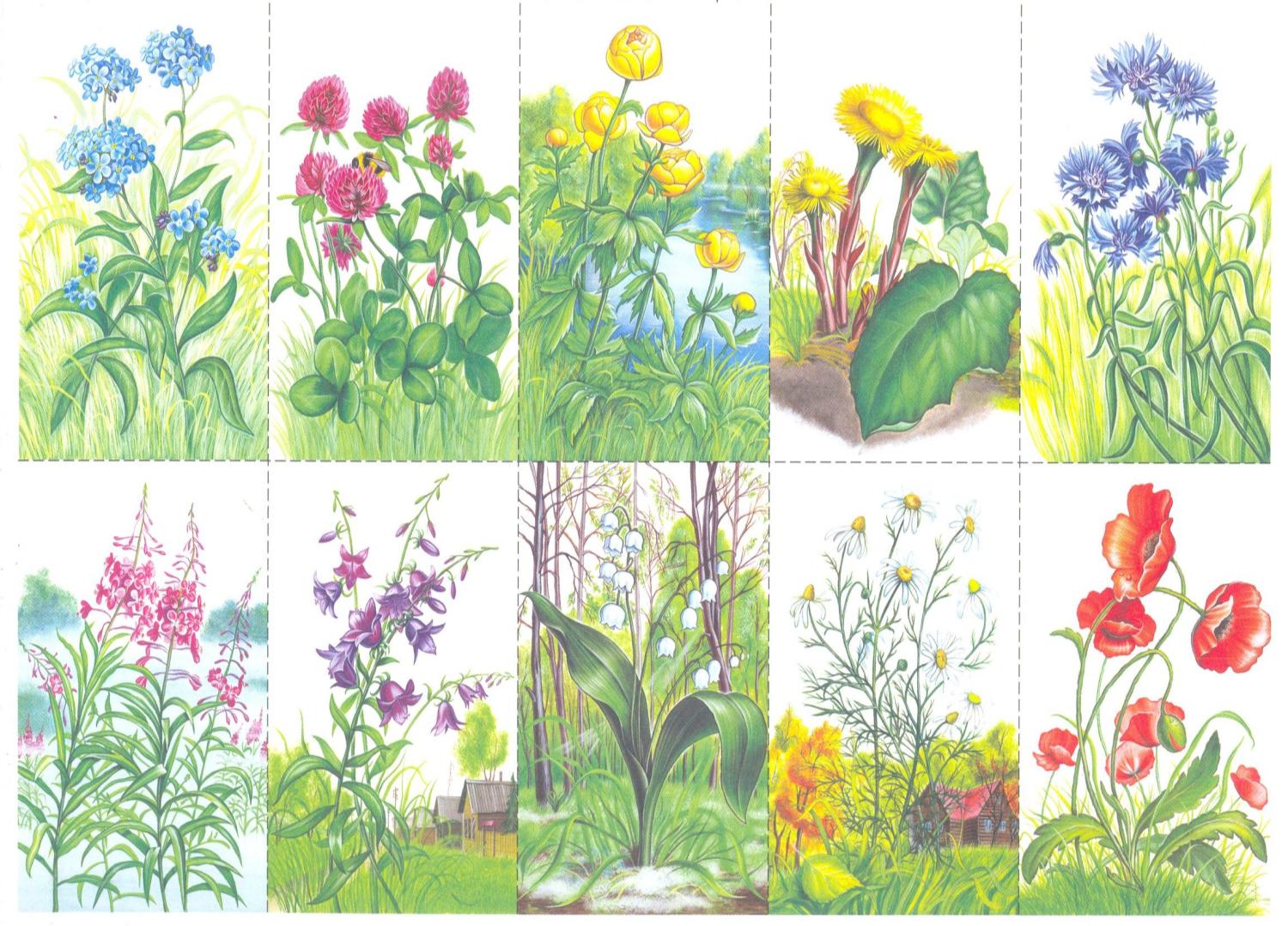 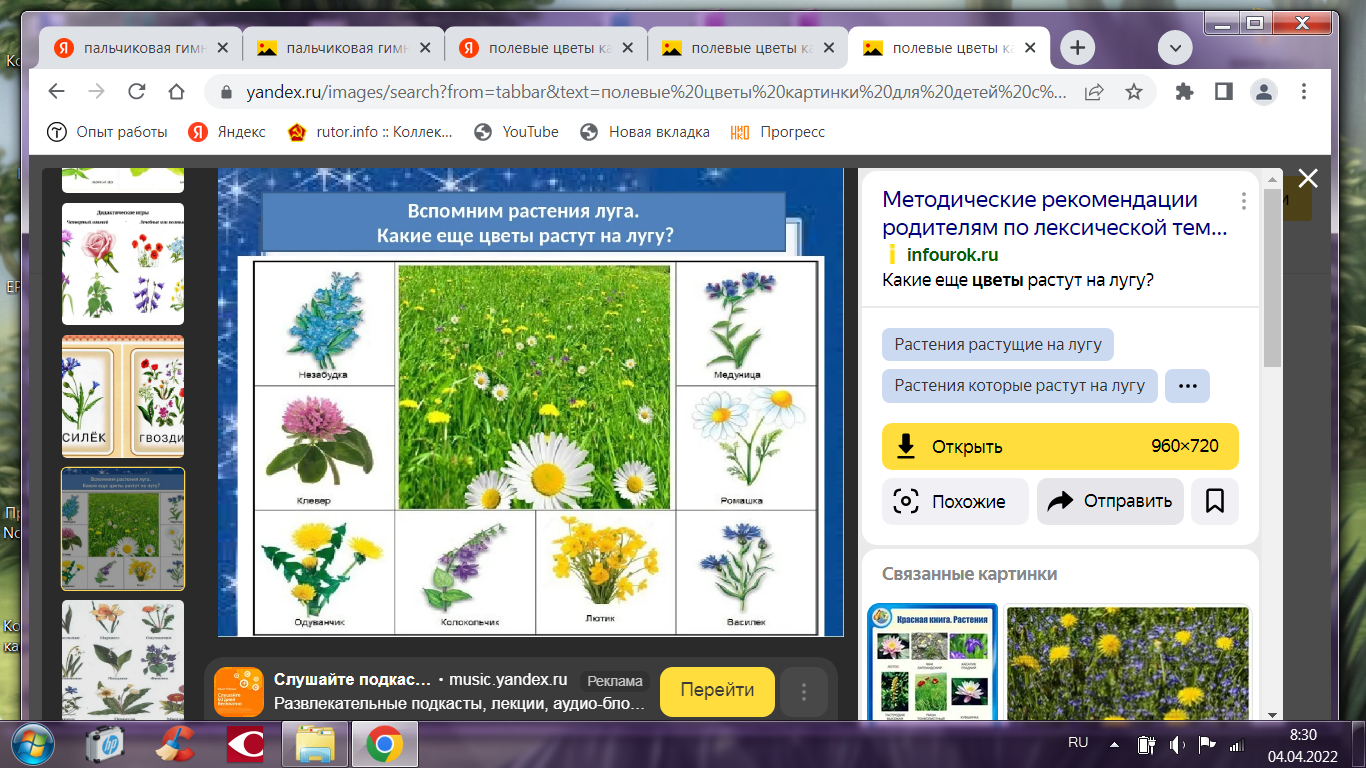 «Четвертый лишний»
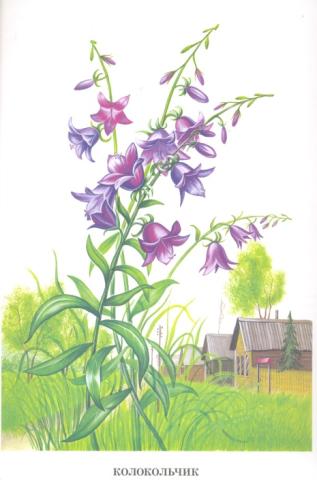 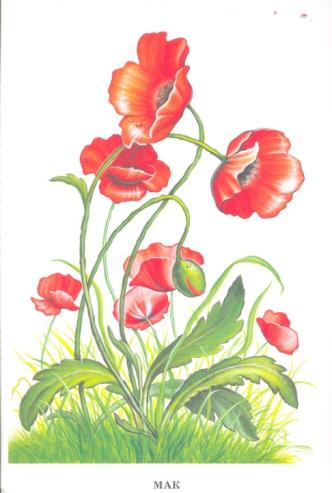 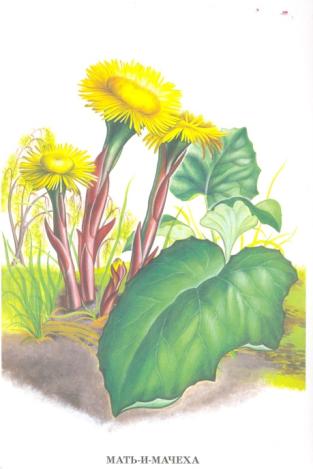 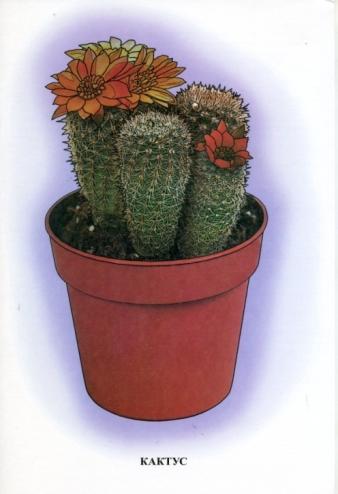 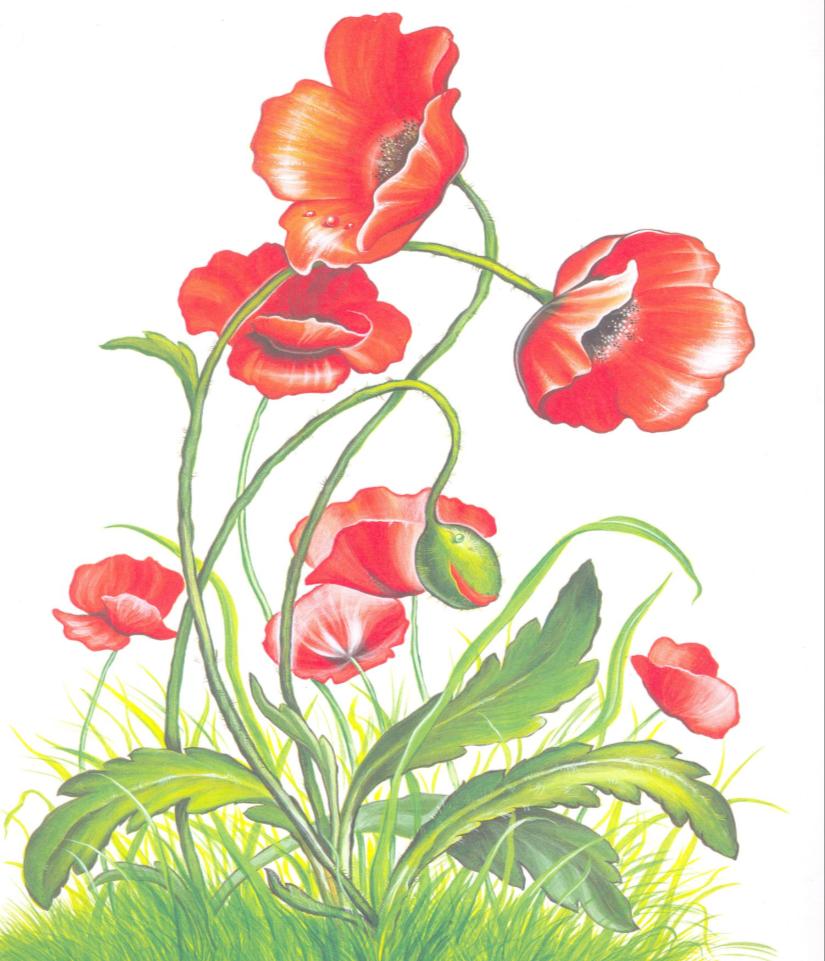 «Части цветка»
Лепестки

Стебель

Листья

Бутоны
«Путешествие пчелы Жужи»
Однажды летним днем отправилась Жужа собирать мед. Сначала она 


покружилась …                                 .  Потом подлетела …                          ,



 села…                                 ,  собрала    пыльцу …                            .             Но 



самая вкусная пыльца была у  …                          ,


который рос …                                  в лесу.
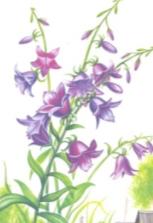 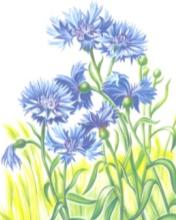 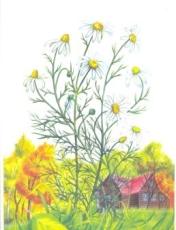 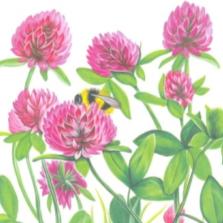 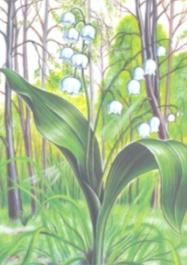 «Выложи из счетных палочек цветы»
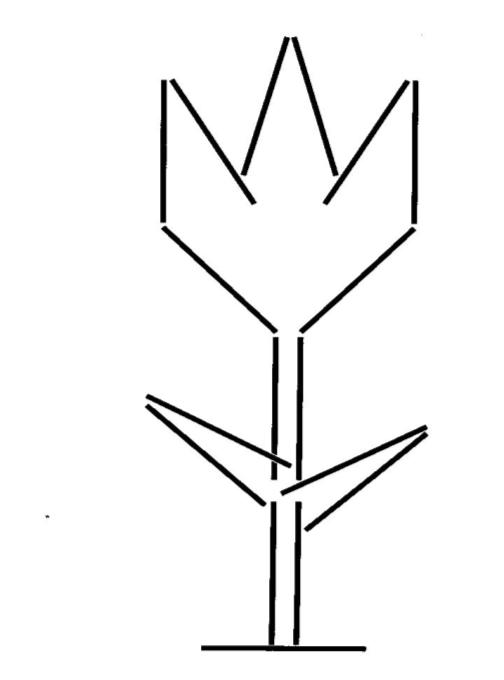 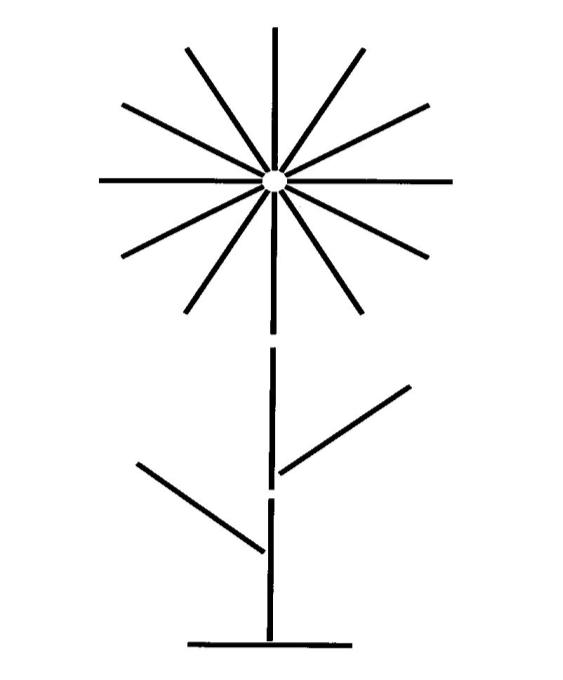 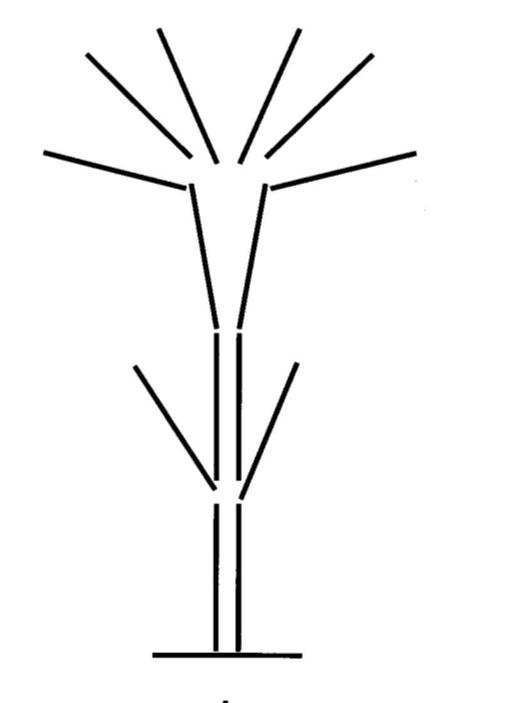 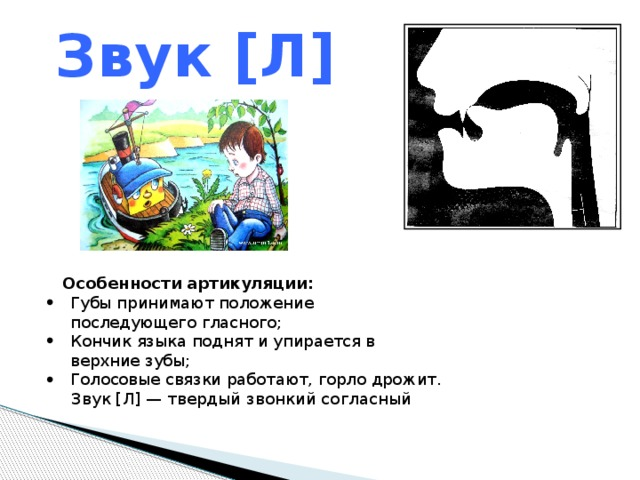 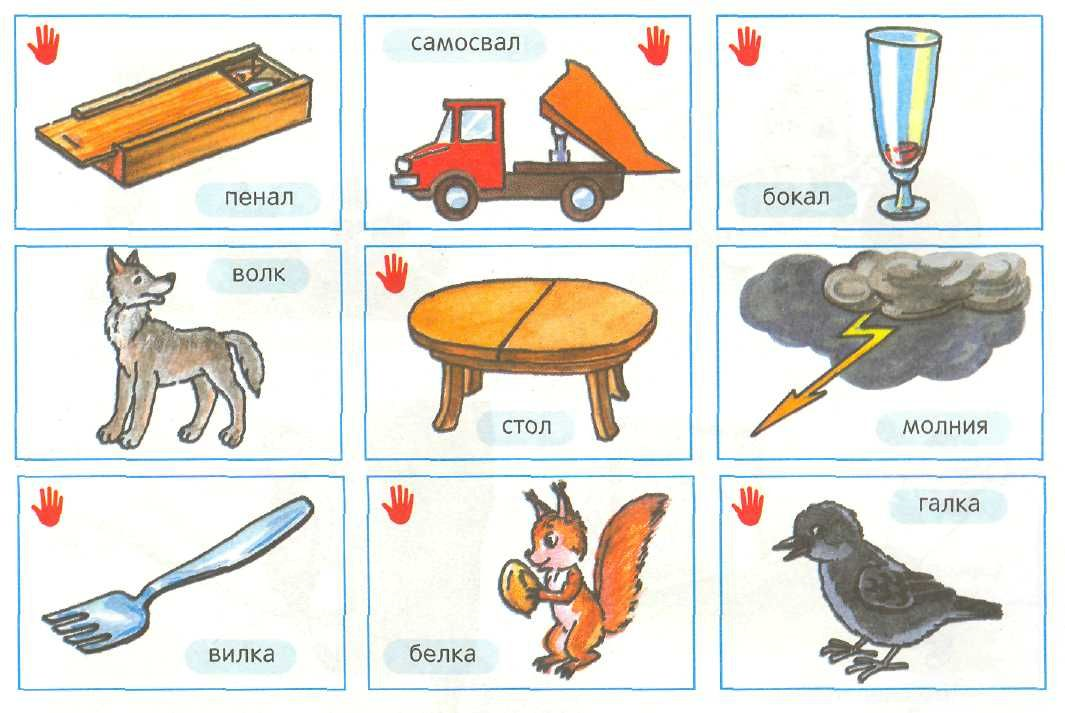 ЛЭ
ЛО
ЛА
ЛЫ
ЛА
ЛЫ
Перекрась стены в комнате в яркие цвета. Произноси слоги.
Клик на слоги
ЛА
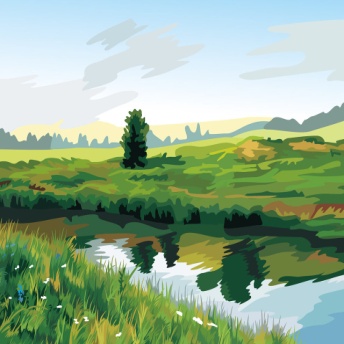 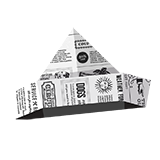 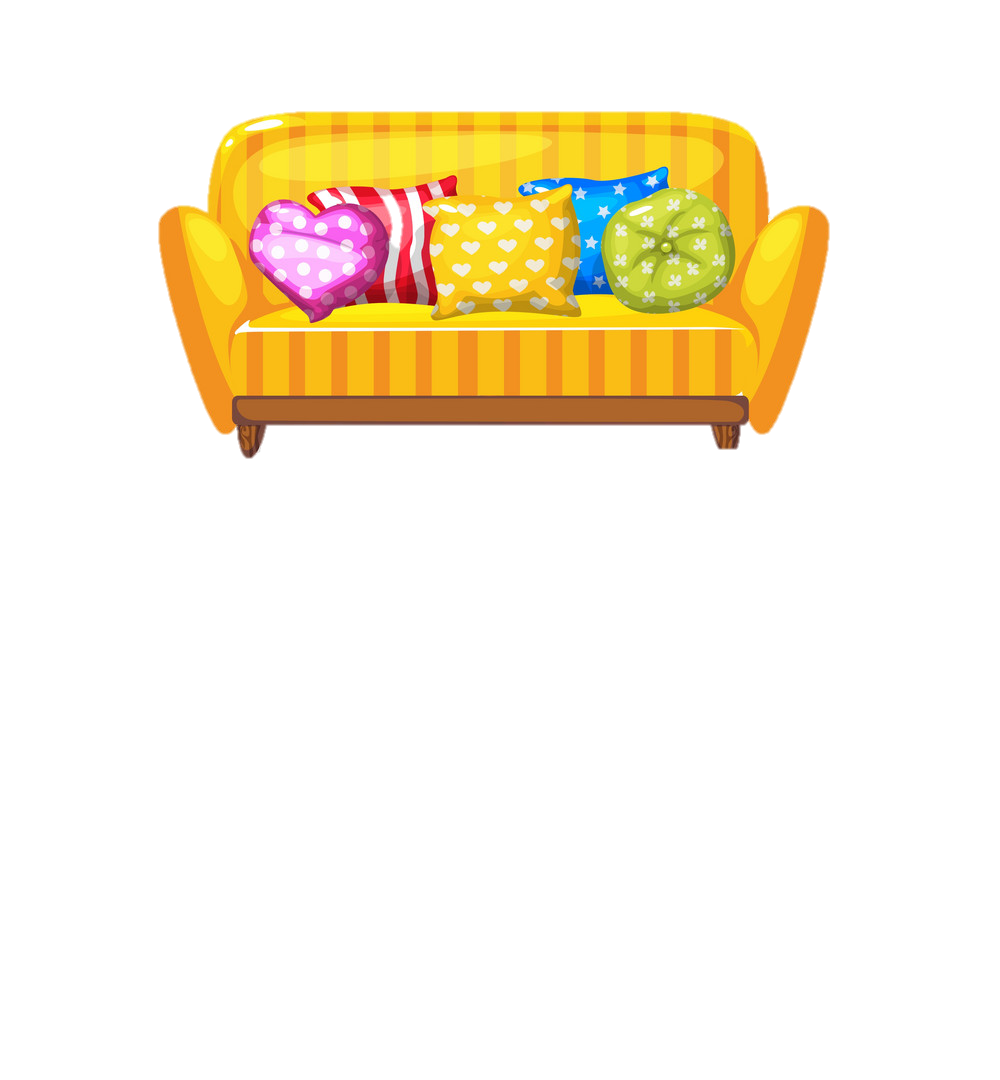 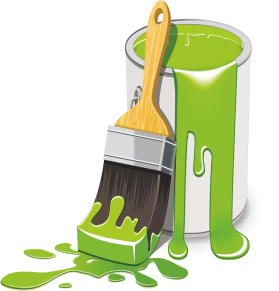 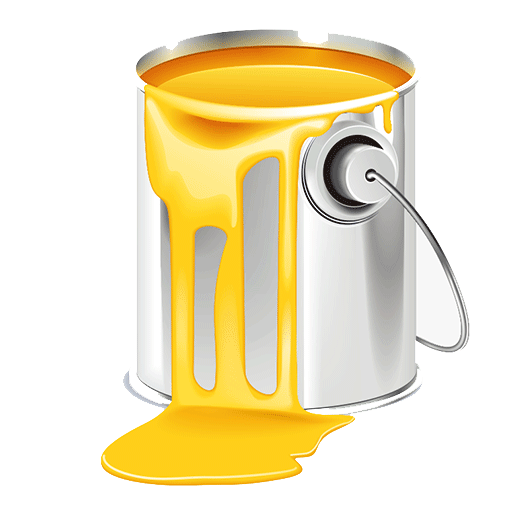 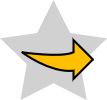 ЛУ
ЛЫ
ЛА
ЛО
ЛЭ
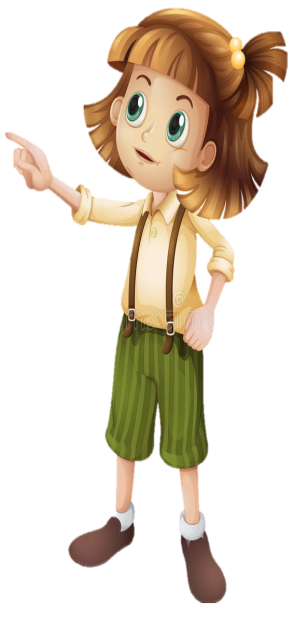 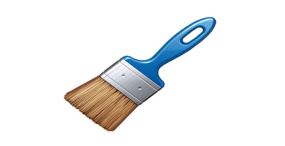 ЭЛ
ОЛ
АЛ
ЫЛ
АЛ
ИЛ
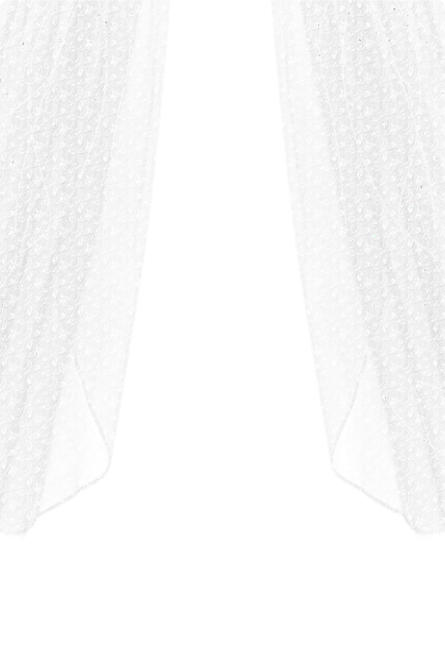 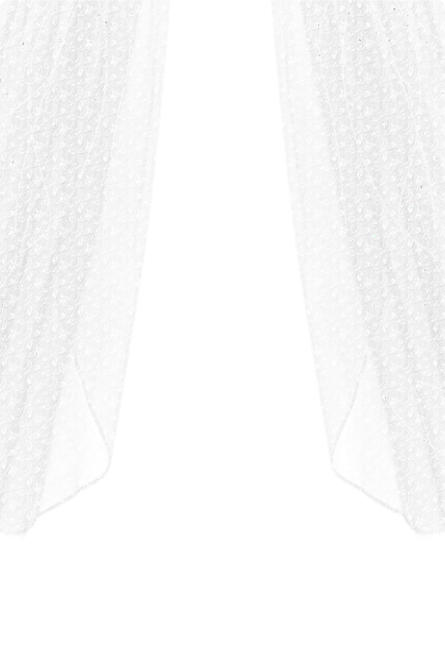 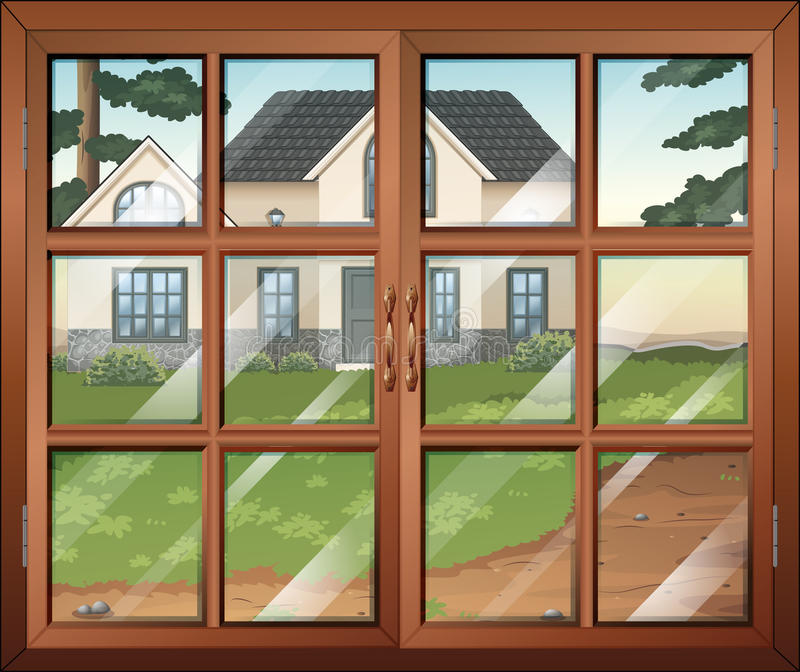 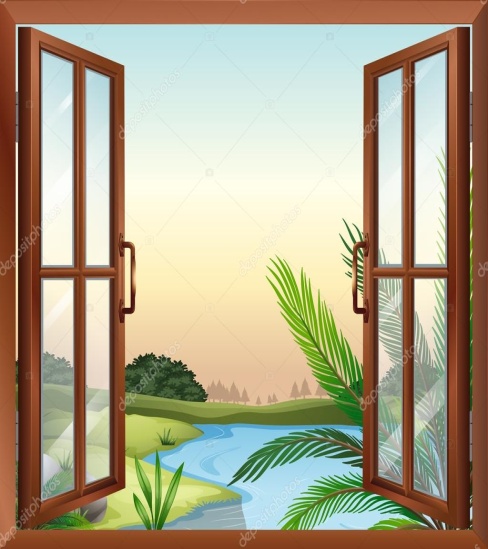 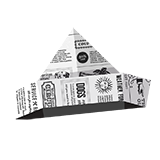 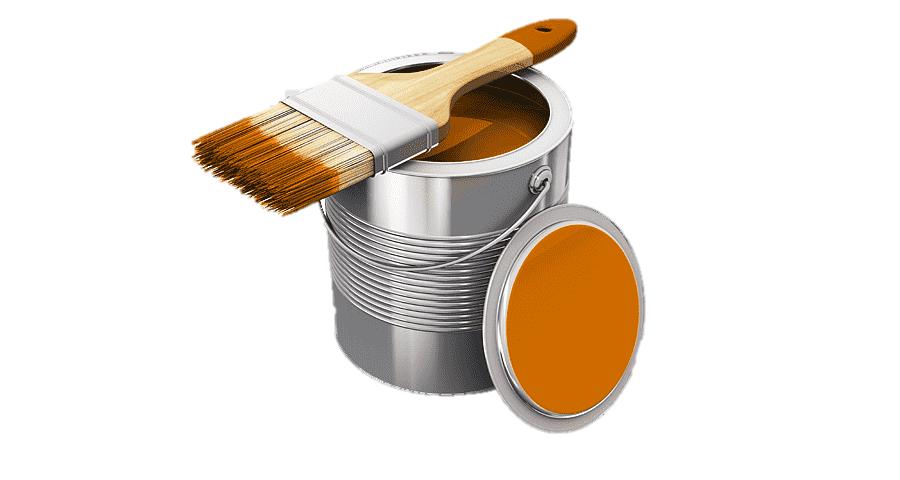 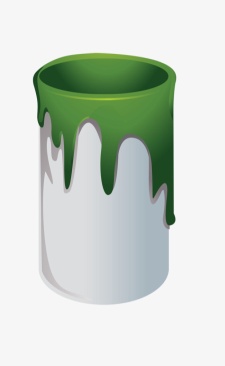 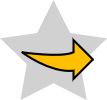 УЛ
ЫЛ
УЛ
ОЛ
ЭЛ
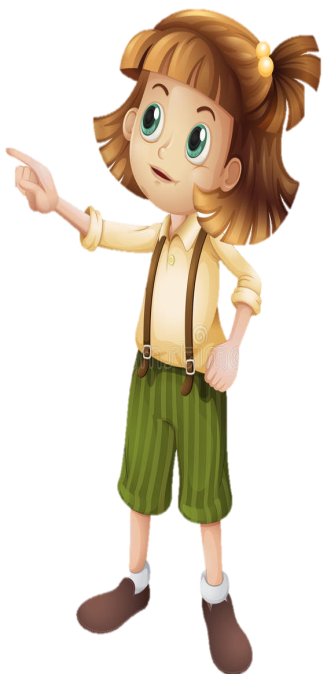 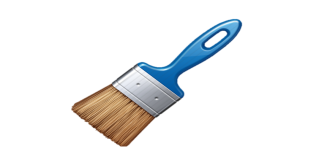 Лада погладила … 
Клик на Ладу
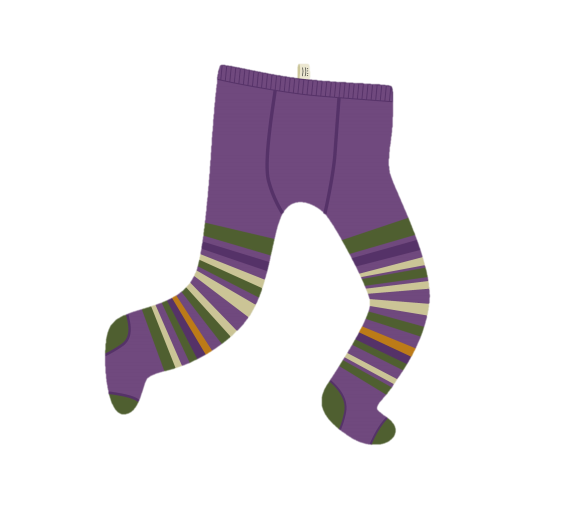 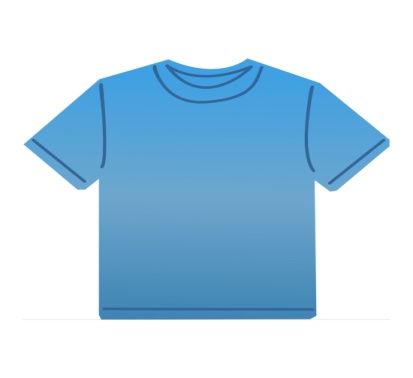 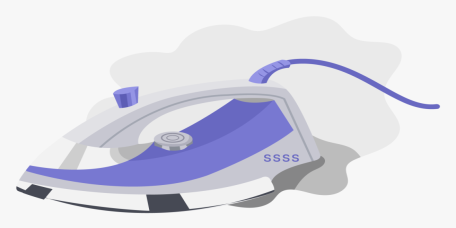 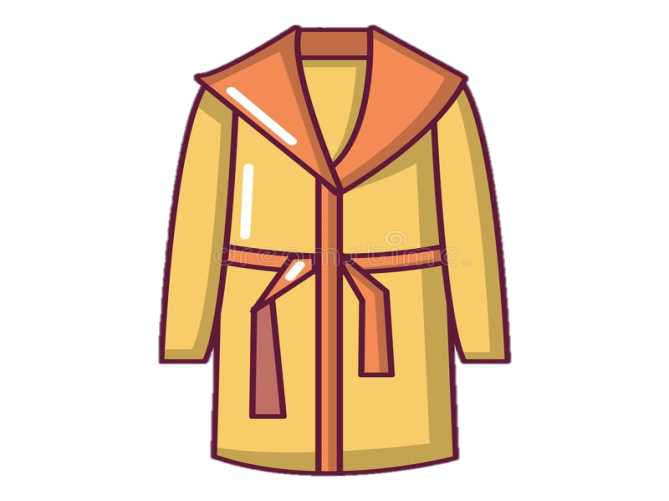 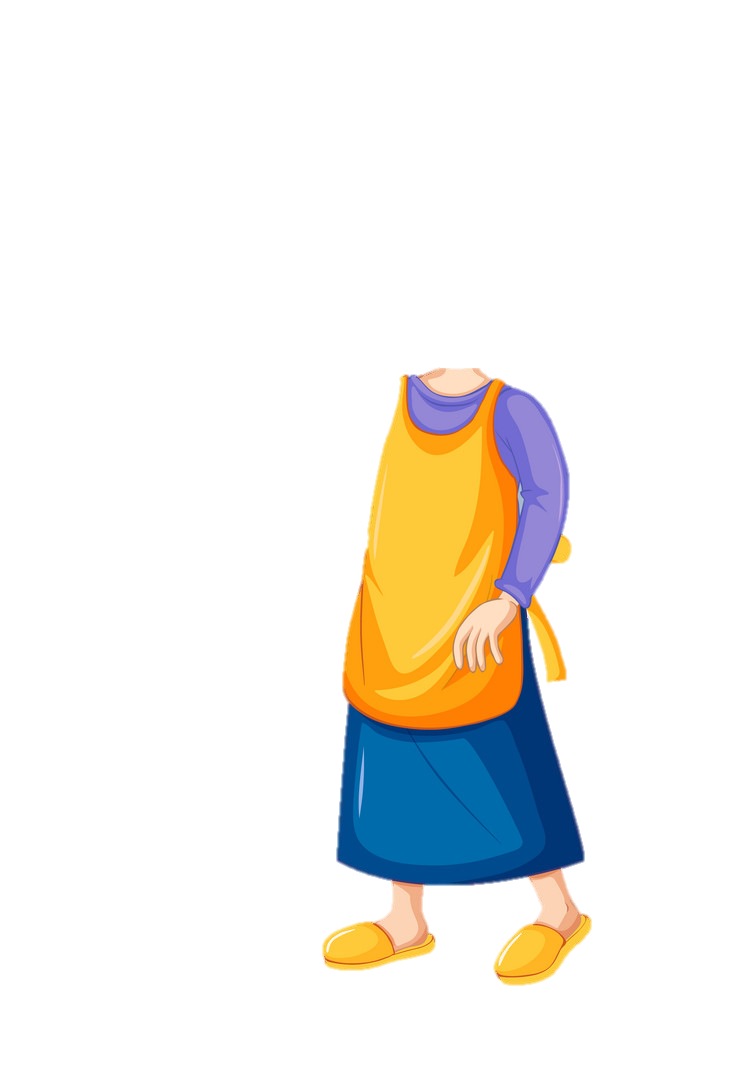 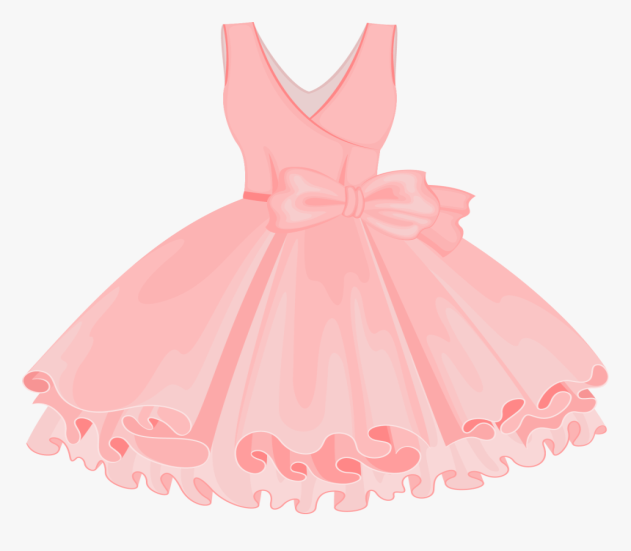 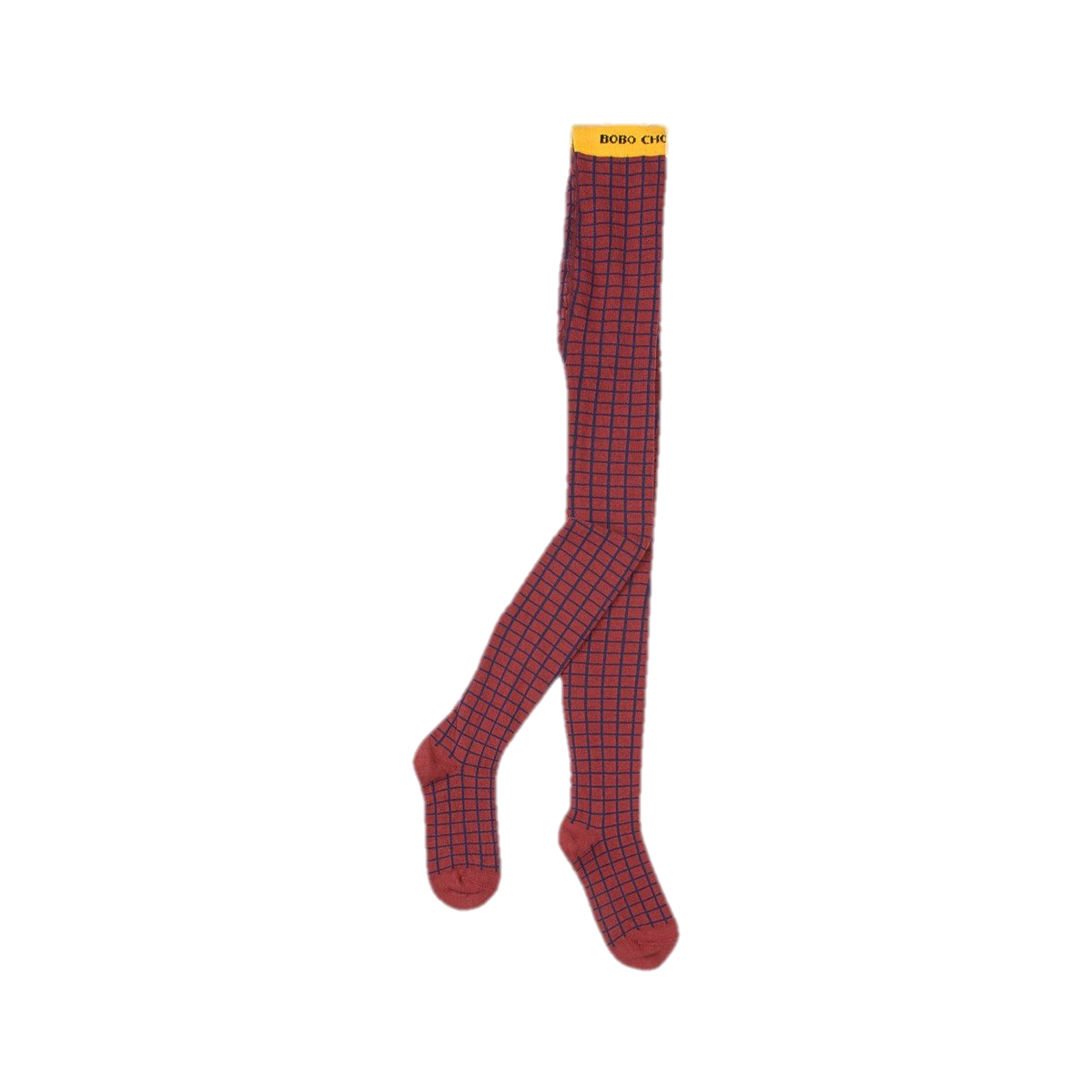 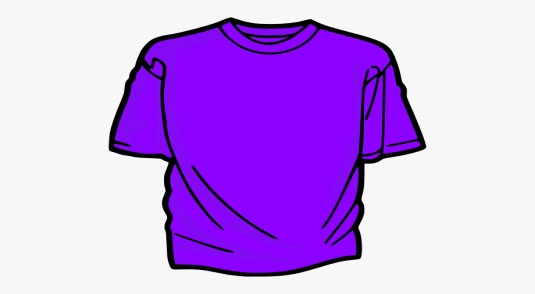 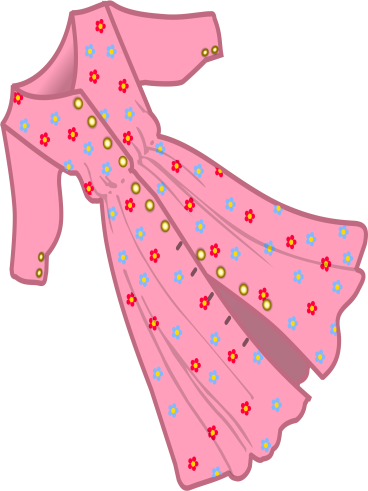 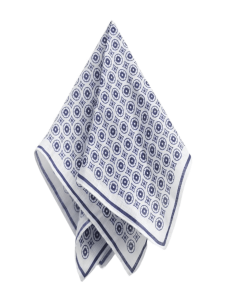 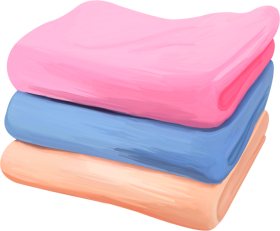 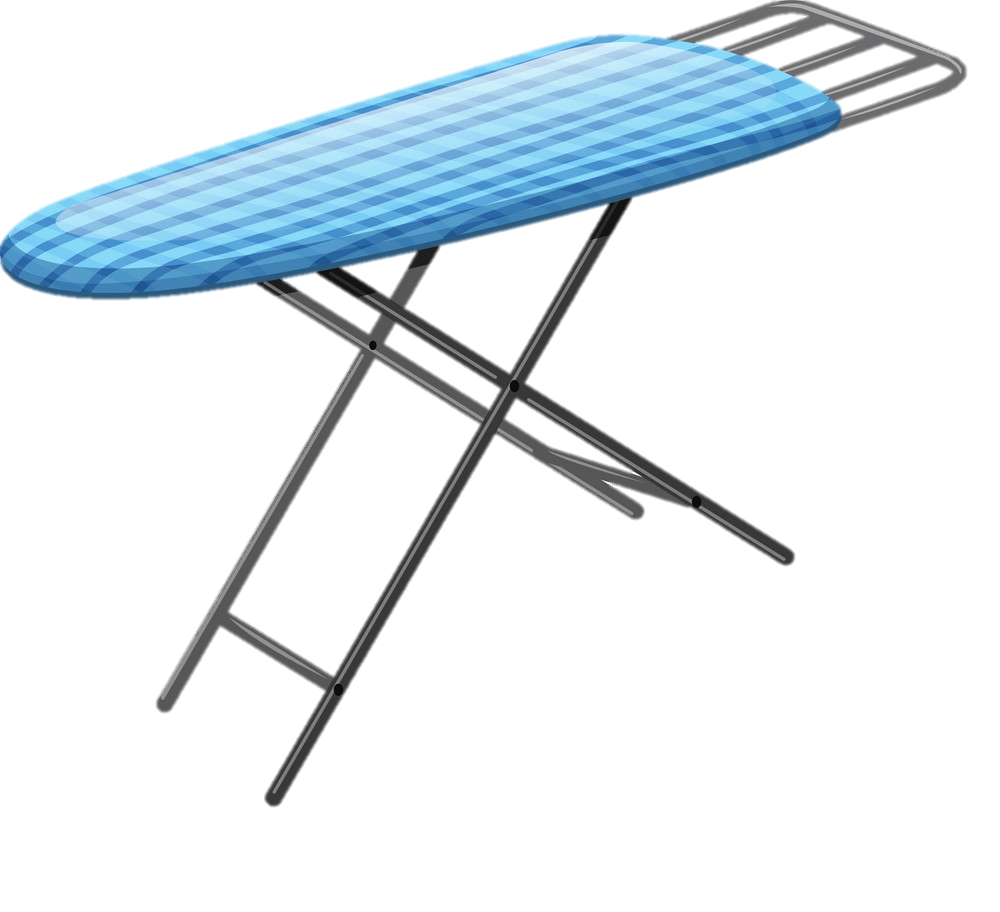 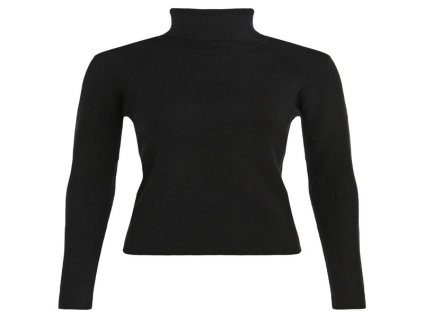 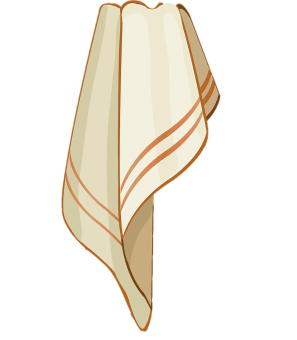 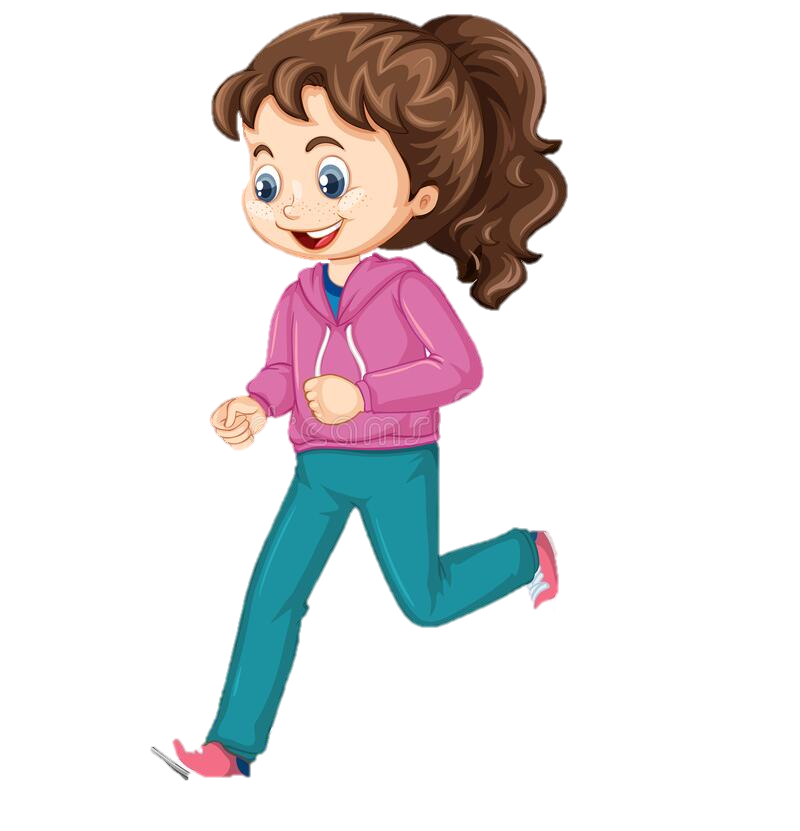 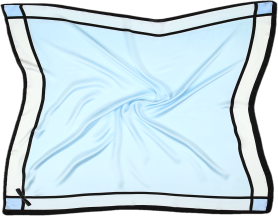 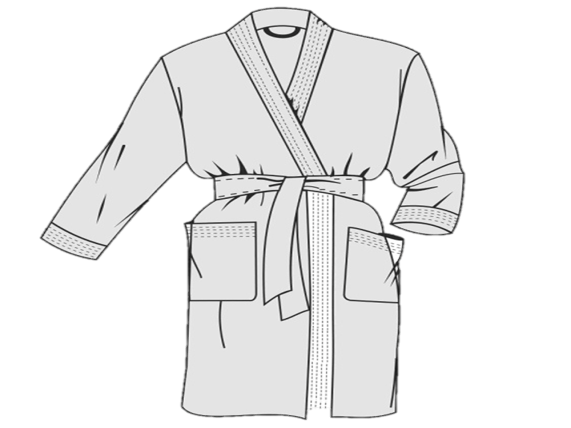 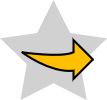 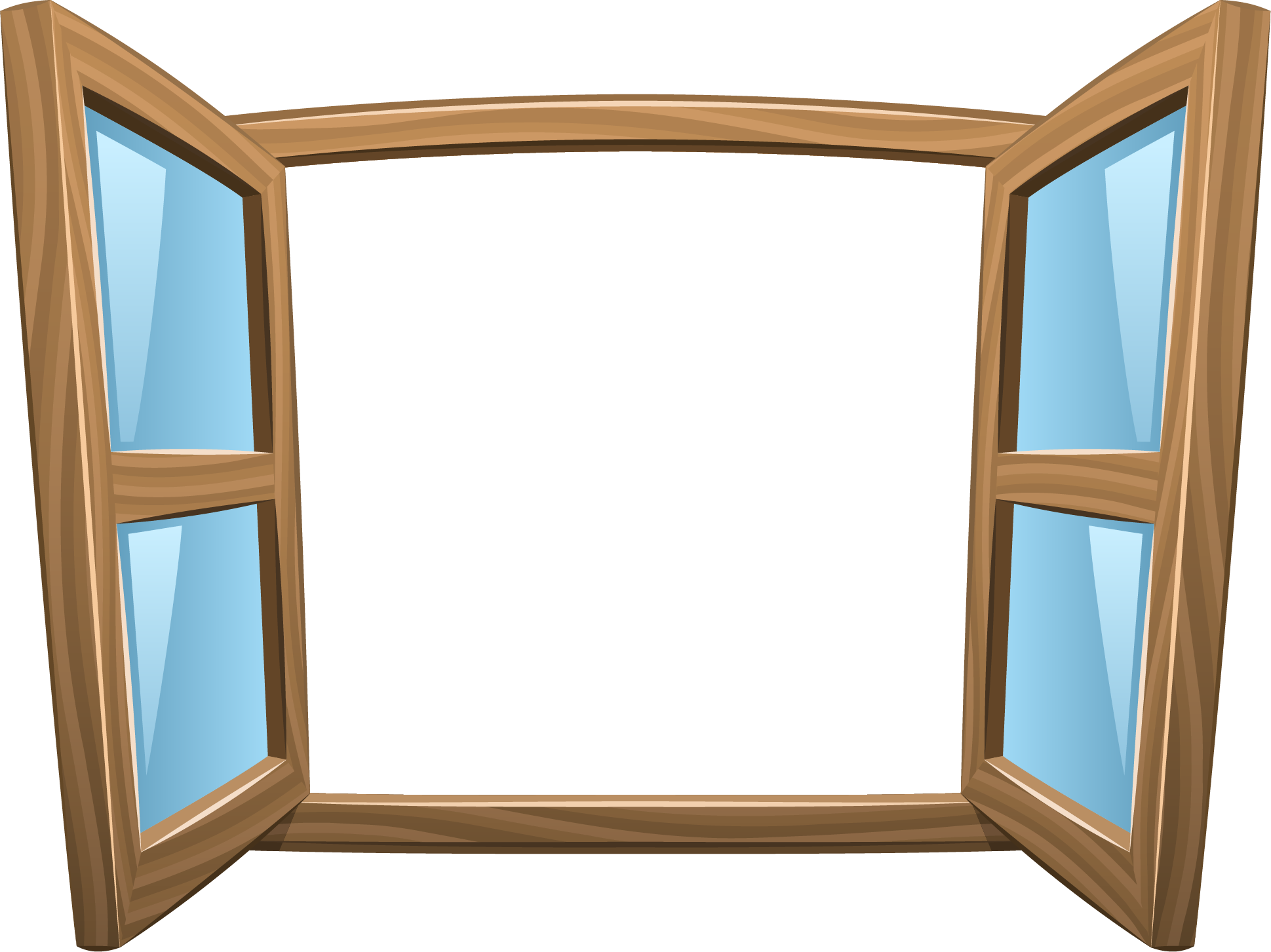 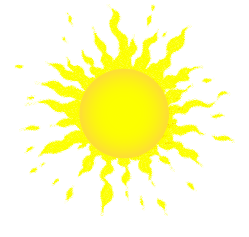 Подсказка
Нажимать на солнышко и произносить: Луч упал на ..
Листья
Лужи
Дятел
Лыжи
Лук
Ландыш
Пила
Молоток
Клумба
Солдатик
Лампа
Лодка
Лужа
Стол
Лавка
Лошадь
Голубь
Метла
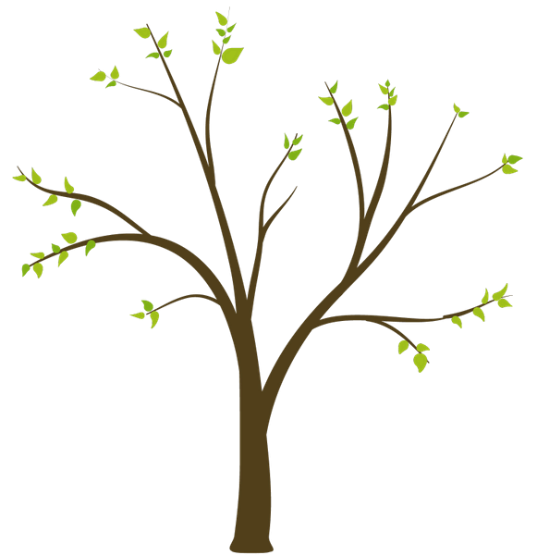 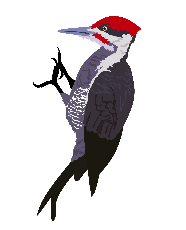 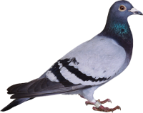 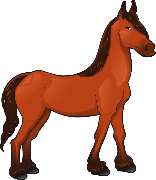 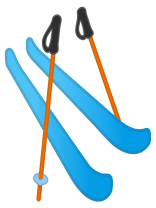 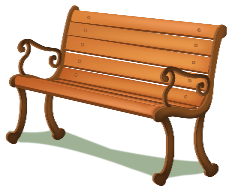 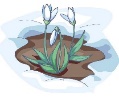 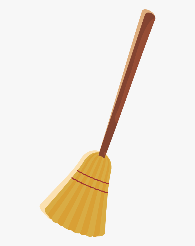 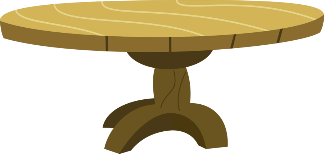 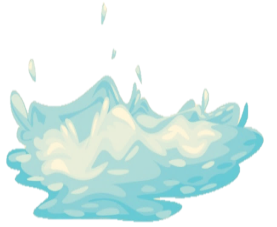 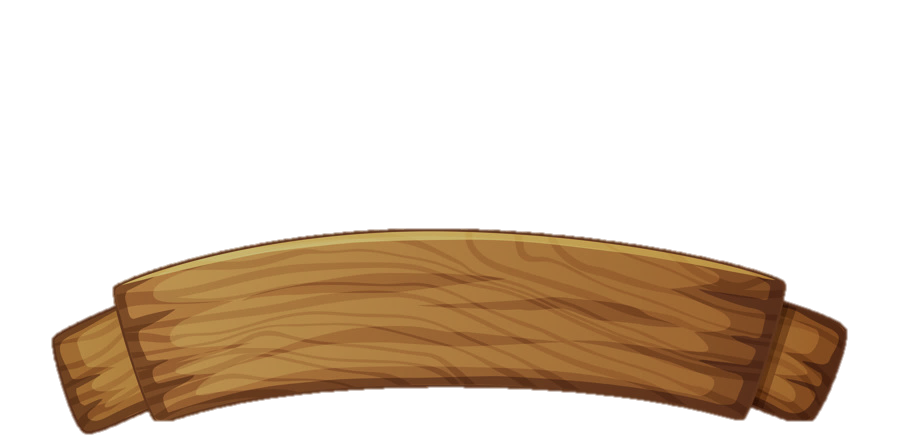 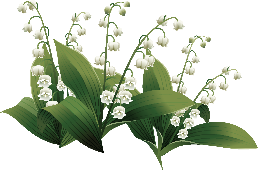 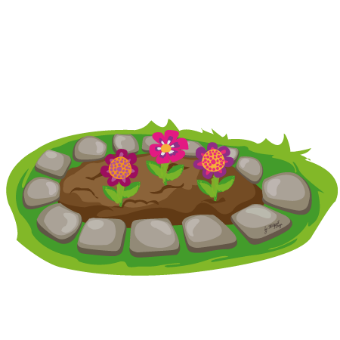 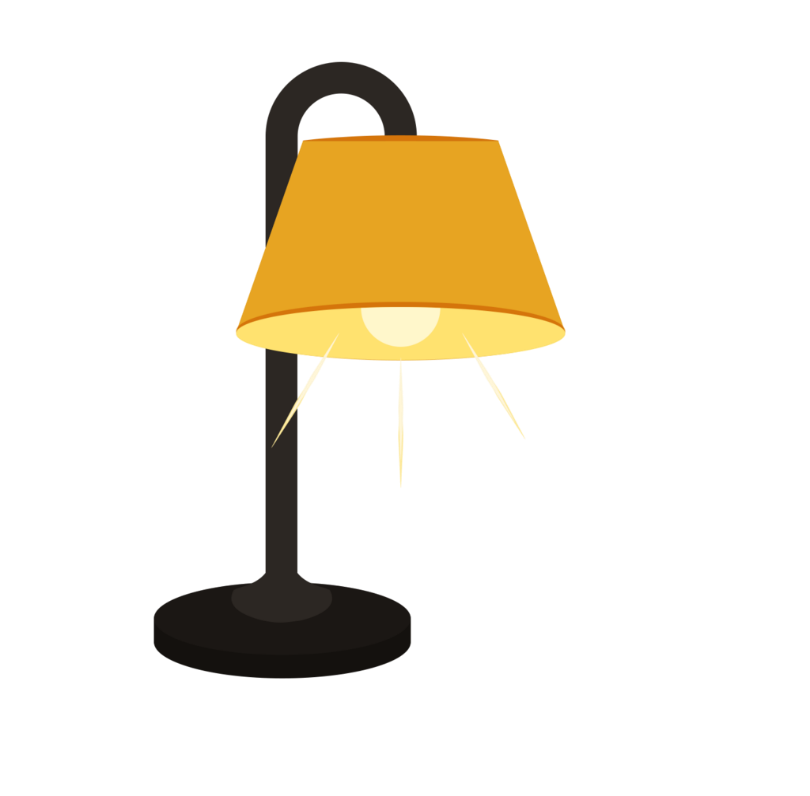 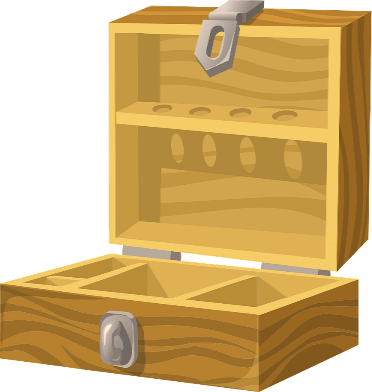 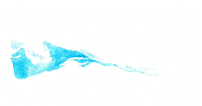 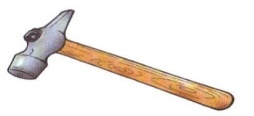 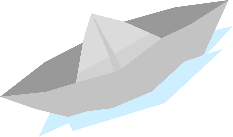 лодка
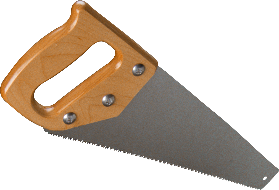 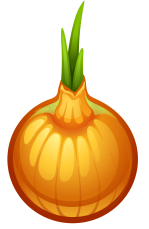 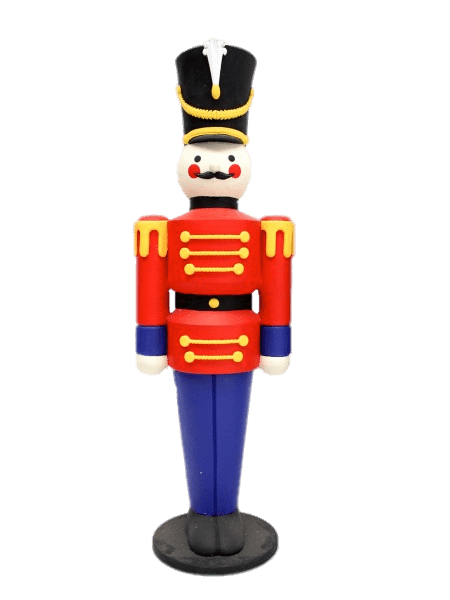 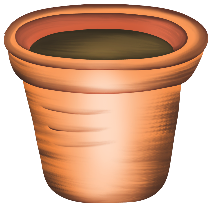 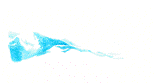 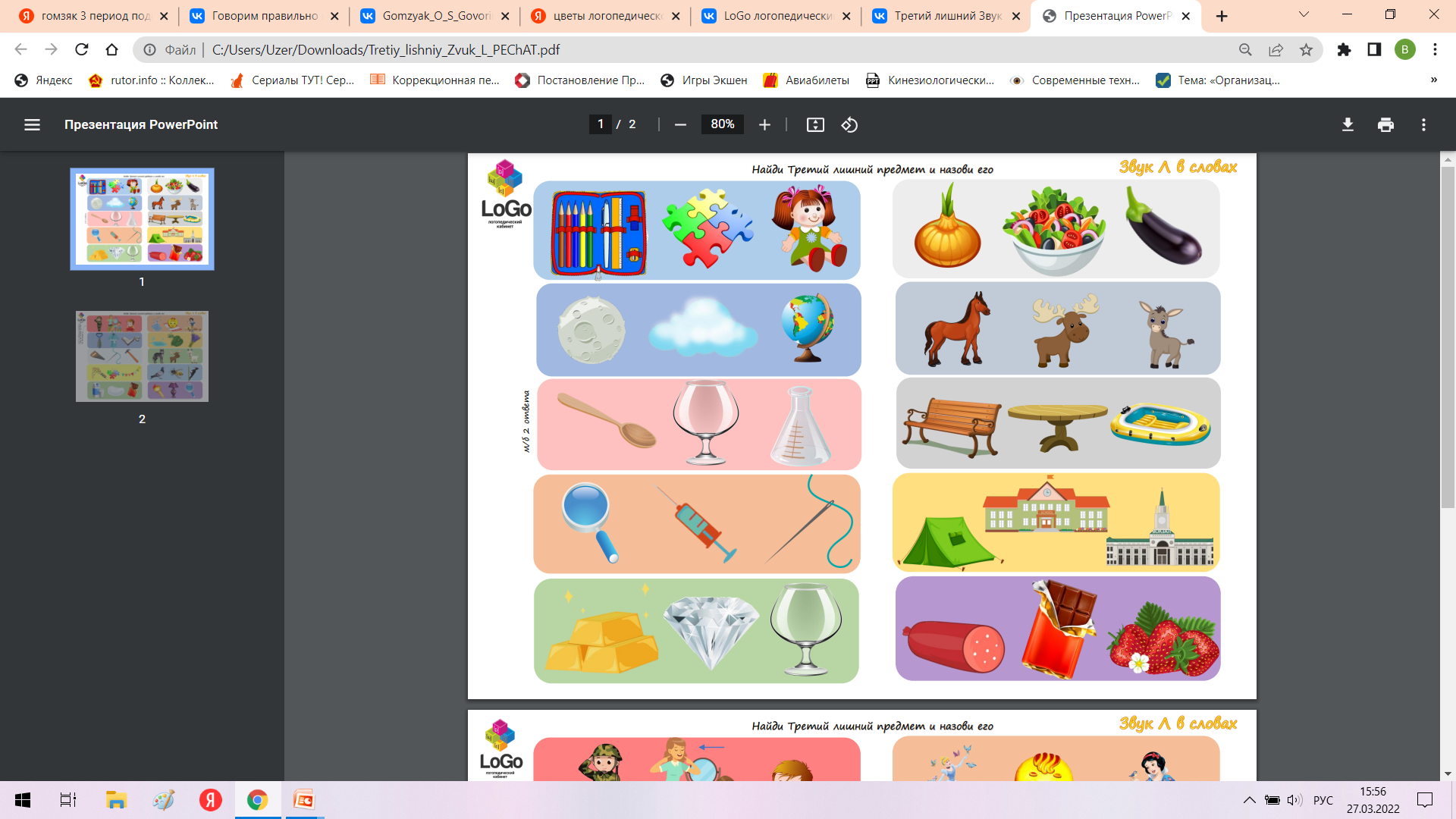 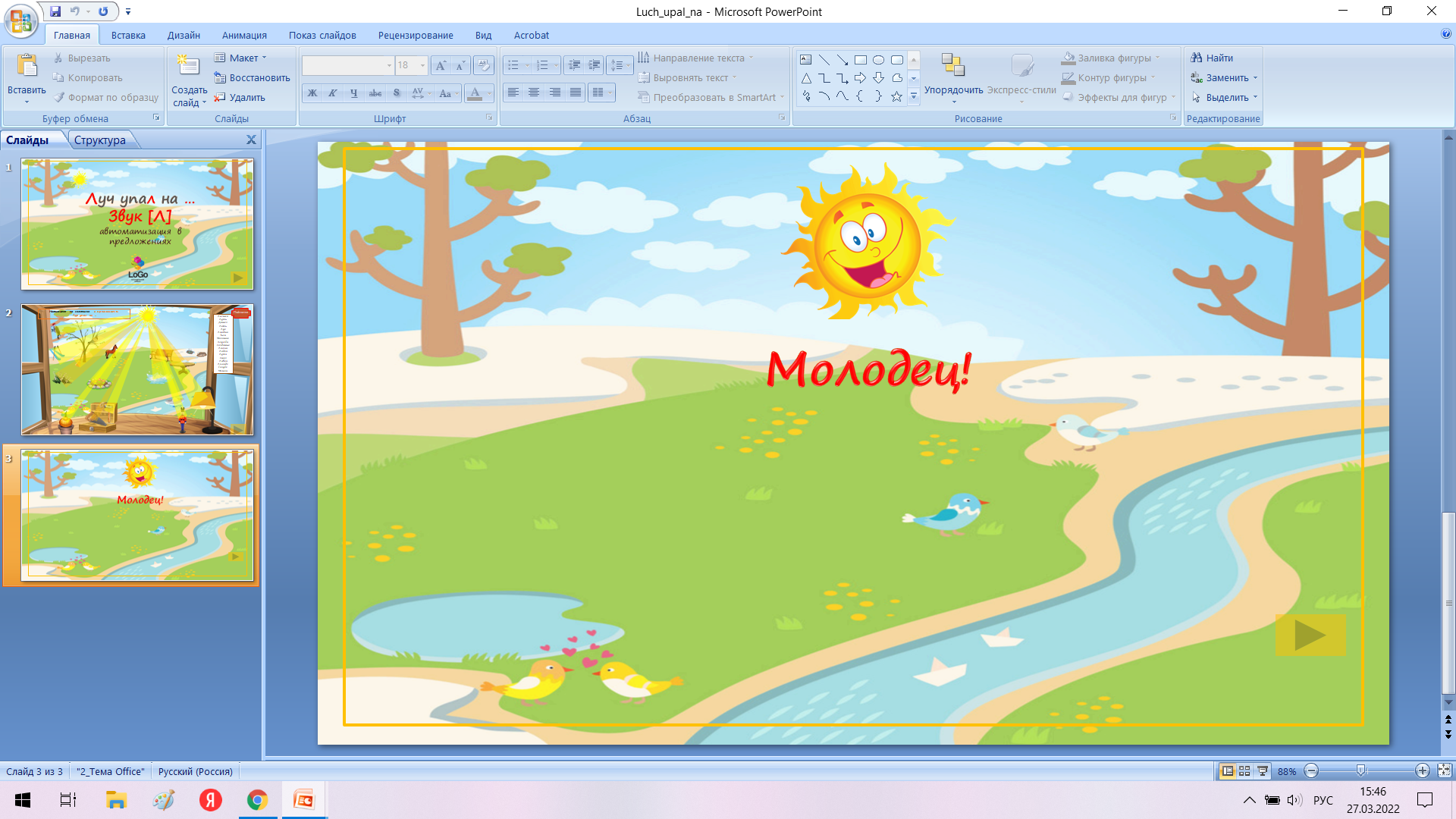